Практические приёмы работы с обучающимися при подготовке к ВПР по математике
Подготовка к ВПР
2
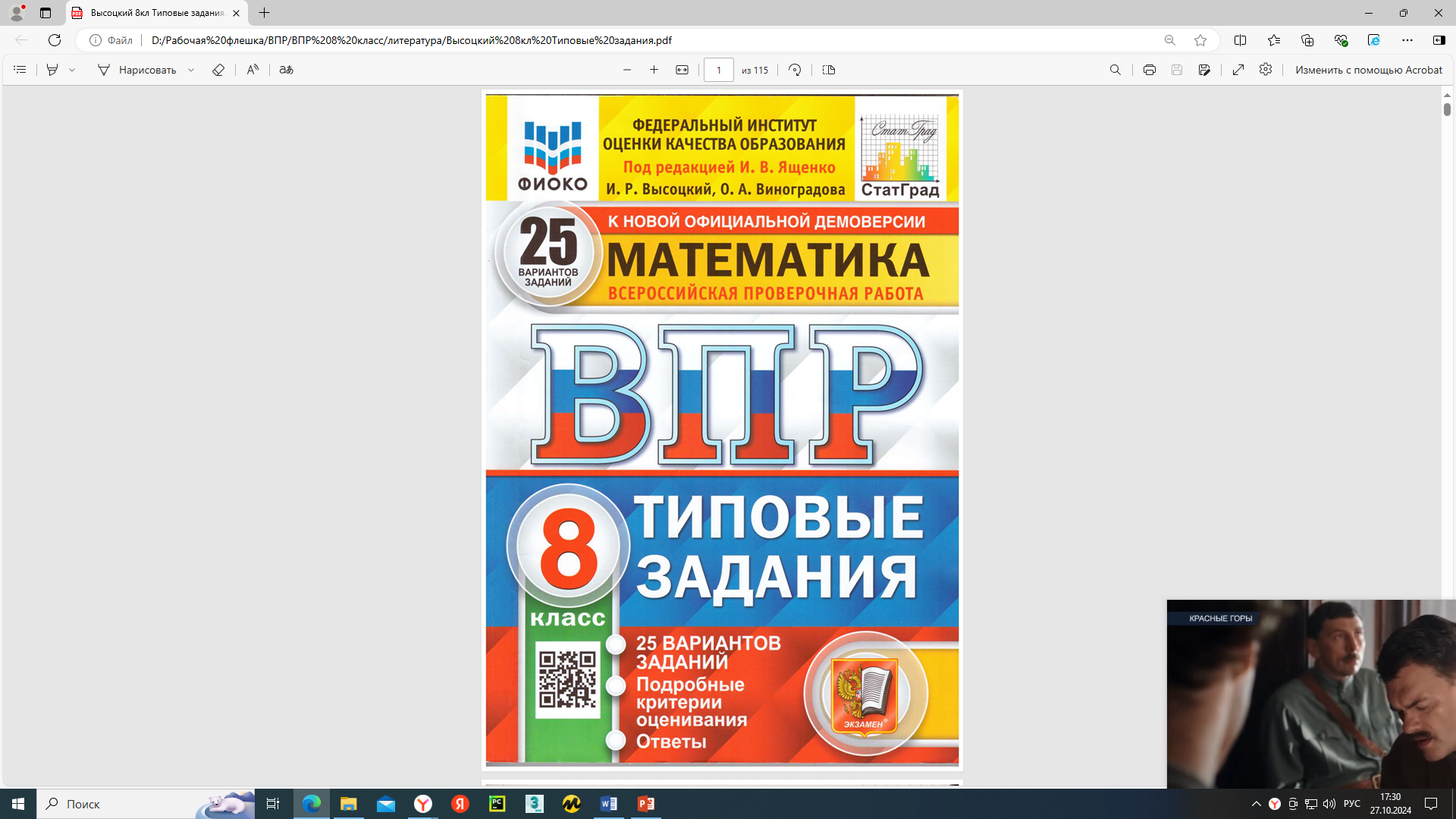 Подготовка к ВПР не должна вызывать стрессовую ситуацию. 
Не стоит ученикам постоянно напоминать об этом, стоит ненавязчиво включать в урок, в домашние задания, в самостоятельные работы. Следует брать упражнения из сборников, рекомендуемых ФИОКО, сделав акцент 
на  упражнениях, которые вызвали затруднения в предыдущие годы.
Алгоритм подготовки к ВПР
3
Определение перечня планируемых результатов
Подбор нескольких заданий для проверки уровня усвоения материала
Проведение повторения по разделам учебной программы
Выполнение нескольких работ на все разделы программы
Ведение учёта выявленных пробелов для адресной помощи ученикам
Принципы при отборе заданий
Разнообразие заданий
Достаточное количество заданий
Разноуровневость заданий
Важно помнить!
4
Перед тем как писать ответ, перечитай вопрос ещё раз и убедись и убедись, что ты правильно понял вопрос. 
Пропускай задания, если испытываешь затруднения. Вернись к ним после того как решил остальные задания. 
 Используй черновик. Он поможет проверить себя и безошибочно записать ответ в бланк.
Читай задание до конца. Старайся понять условие задания и основной вопрос. 
Проверяй. Оставь время для проверки своей работы.
Помни, что задания рассчитаны на максимальный уровень сложности. Количество решённых заданий вполне может оказаться достаточным для получения хорошей отметки.
Полезные материалы
5
Информационный портал ВПР https://lk-fisoko.obrnadzor.gov.ru/lk/ 
Описание и образцы вариантов на сайте ФИОКО https://fioco.ru/obraztsi_i_opisaniya_proverochnyh_rabot_2020 
Официальный сайт ВПР (СтатГрад) – https://vpr.statgrad.org 
Решу ВПР    https://vpr.sdamgia.ru  
МАТ100: https://math100.ru/vpr-8-class/ 
Рабочая тетрадь Skysmart    https://edu.skysmart.ru/homework/new/942
Uchi.ru    https://uchi.ru/teachers/lk